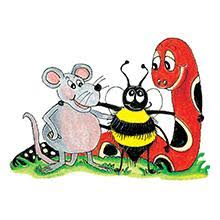 Jolly Grammar 3b-14
ask
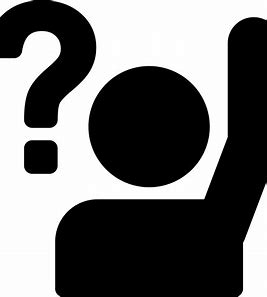 ask
 vase
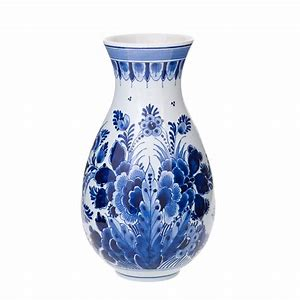 ask
 vase
 lava
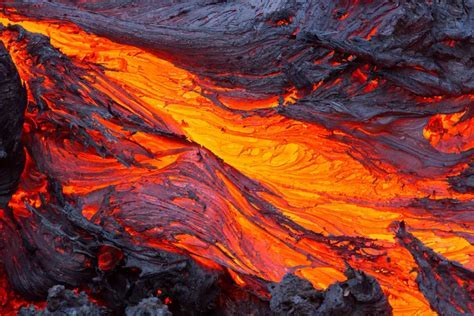 ask
 vase
 lava
 bath
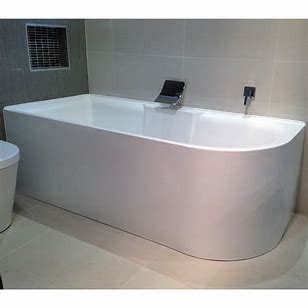 ask
 vase
 lava
 bath
 nasty
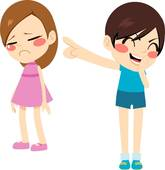 ask
 vase
 lava
 bath
 nasty
 sultana
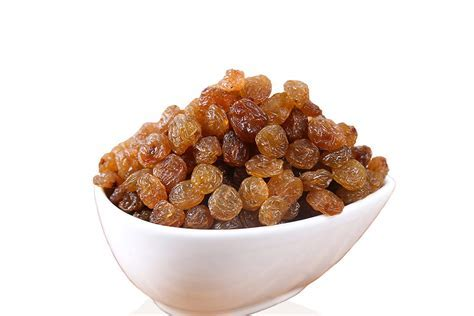 ask
 vase
 lava
 bath
 nasty
 sultana
7. chance
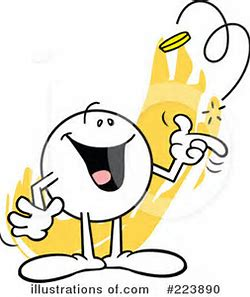 ask
 vase
 lava
 bath
 nasty
 sultana
7. chance
8. koala
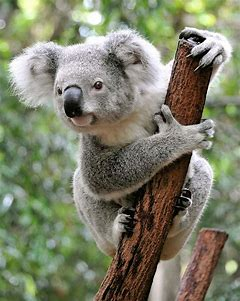 ask
 vase
 lava
 bath
 nasty
 sultana
7. chance
8. koala
9. drama
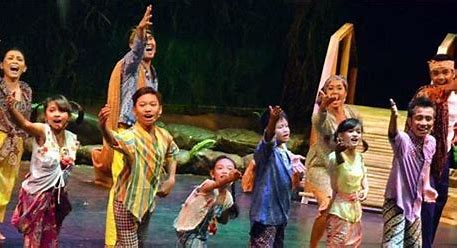 ask
 vase
 lava
 bath
 nasty
 sultana
7. chance
8. koala
9. drama
10. plaster
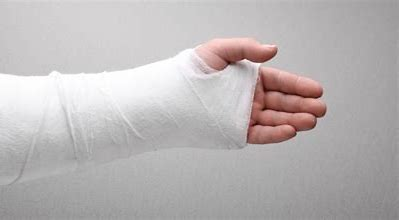 ask
 vase
 lava
 bath
 nasty
 sultana
7. chance
8. koala
9. drama
10. plaster
11. pyjamas
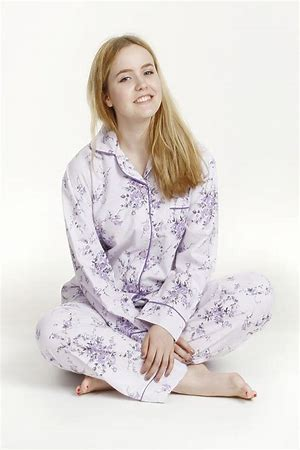 ask
 vase
 lava
 bath
 nasty
 sultana
7. chance
8. koala
9. drama
10. plaster
11. pyjamas
12. disaster
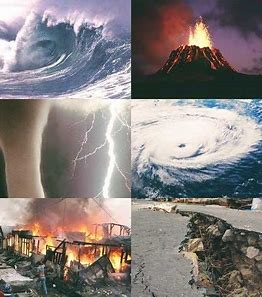 ask
 vase
 lava
 bath
 nasty
 sultana
7. chance
8. koala
9. drama
10. plaster
11. pyjamas
12. disaster
13. piranha
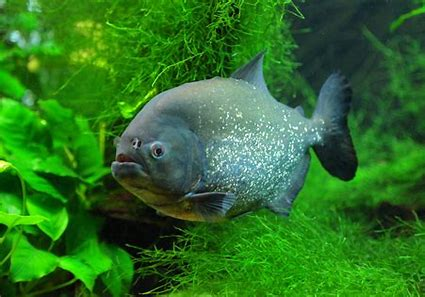 ask
 vase
 lava
 bath
 nasty
 sultana
7. chance
8. koala
9. drama
10. plaster
11. pyjamas
12. disaster
13. piranha
14. basketball
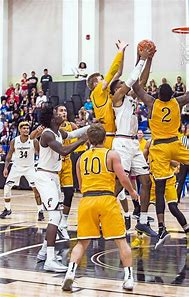 ask
 vase
 lava
 bath
 nasty
 sultana
7. chance
8. koala
9. drama
10. plaster
11. pyjamas
12. disaster
13. piranha
14. basketball
15. avocado
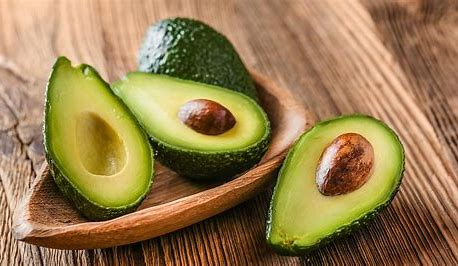 ask
 vase
 lava
 bath
 nasty
 sultana
7. chance
8. koala
9. drama
10. plaster
11. pyjamas
12. disaster
13. piranha
14. basketball
15. avocado
16. armada
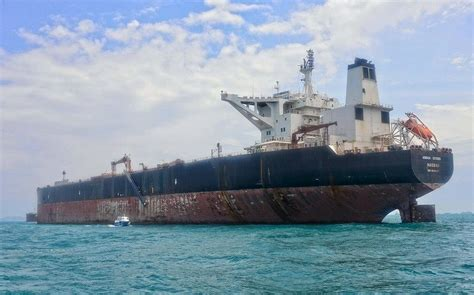 ask
 vase
 lava
 bath
 nasty
 sultana
7. chance
8. koala
9. drama
10. plaster
11. pyjamas
12. disaster
13. piranha
14. basketball
15. avocado
16. armada
17. passport
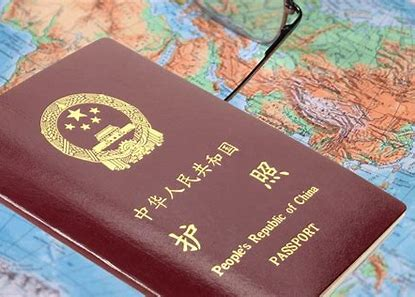 ask
 vase
 lava
 bath
 nasty
 sultana
7. chance
8. koala
9. drama
10. plaster
11. pyjamas
12. disaster
13. piranha
14. basketball
15. avocado
16. armada
17. passport
18. grasshopper
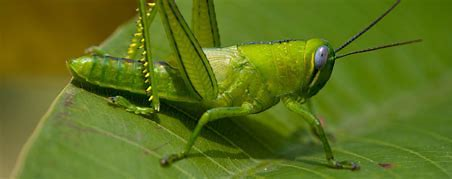 Let’s review
sentences.
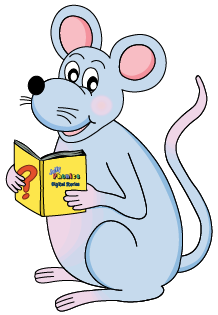 the farmer grows vegetables in.
the farmer grows vegetables in.


It needs to make sense.
the farmer grows vegetables in.


It needs to make sense.
It needs to start with a capital letter.
the farmer grows vegetables in.


It needs to make sense.
It needs to start with a capital letter.
It needs to end with the correct punctuation.
the farmer grows vegetables in.
The farmer grows vegetables in the garden.

It needs to make sense.
It needs to start with a capital letter.
It needs to end with the correct punctuation.
The giant orange pumpkin.


It needs to make sense.
It needs to start with a capital letter.
It needs to end with the correct punctuation.
The giant orange pumpkin.

It needs to make sense.
It needs to start with a capital letter.
It needs to end with the correct punctuation.
It needs a verb.
The giant orange pumpkin grow in the garden.

It needs to make sense.
It needs to start with a capital letter.
It needs to end with the correct punctuation.
It needs a verb.
The farmer grows vegetables in the garden.
The farmer grows vegetables in the garden.
The farmer grows vegetables in the garden.
subject
The farmer grows vegetables in the garden.
subject
s
The farmer grows vegetables in the garden.
noun or
pronoun
subject
s
The farmer grows vegetables in the garden.
simple subject
The subject of 
a sentence
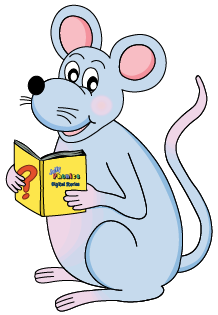 The birds ate some seeds.
The birds ate some seeds.
s
The birds ate some seeds.
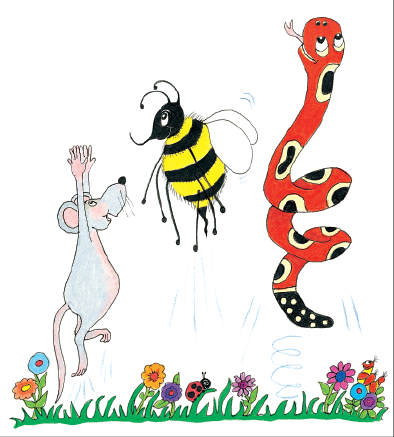 Activity page
s
The birds ate some seeds.
s
Sam likes basketball.
s
The man fell over.
s
The cat chased a mouse.
s
Sophie scored the winning goal.
s
The rancher lassosed the cow.
s
She sent me an email.
s
The vase is very old and vulnerable.
s
You will be visiting me in the holidays.
s
The wind blew down an old tree.
s
Ann ran in the cross-country race.
s
The rattlesnake shook his tale and hissed.
s
I made a cake today.
s
Sue played with her kitten.
s
The kitten played with Sue.
s
The seal was swimming close to the beach.
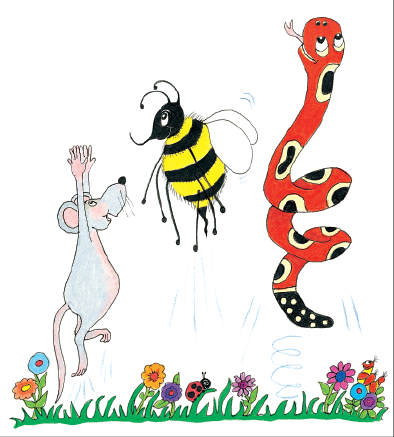 Thank you!